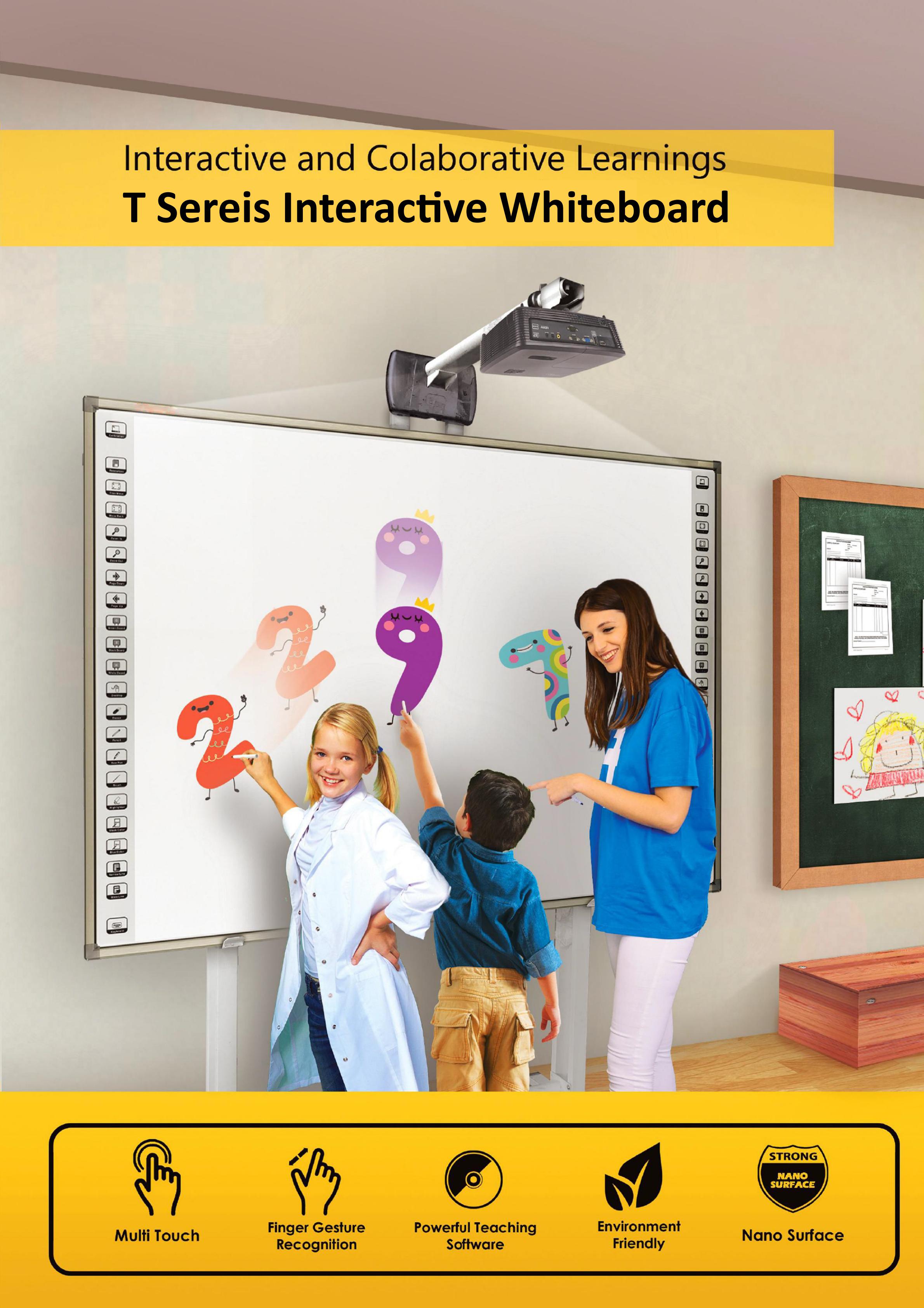 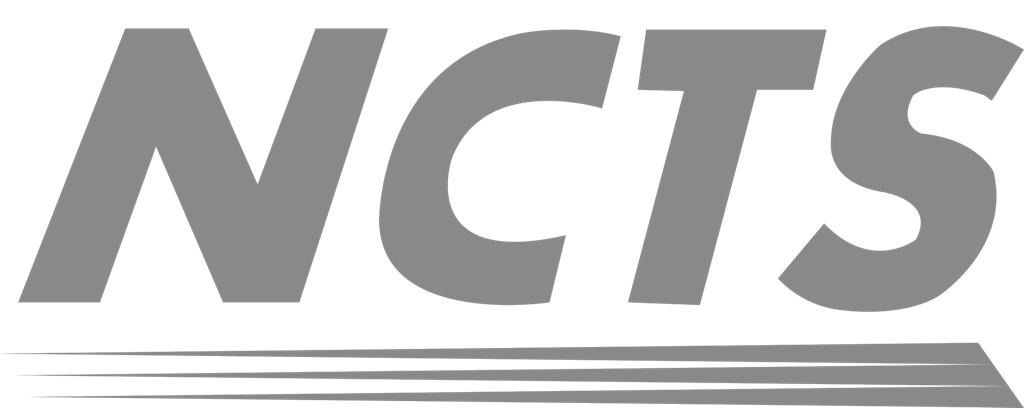 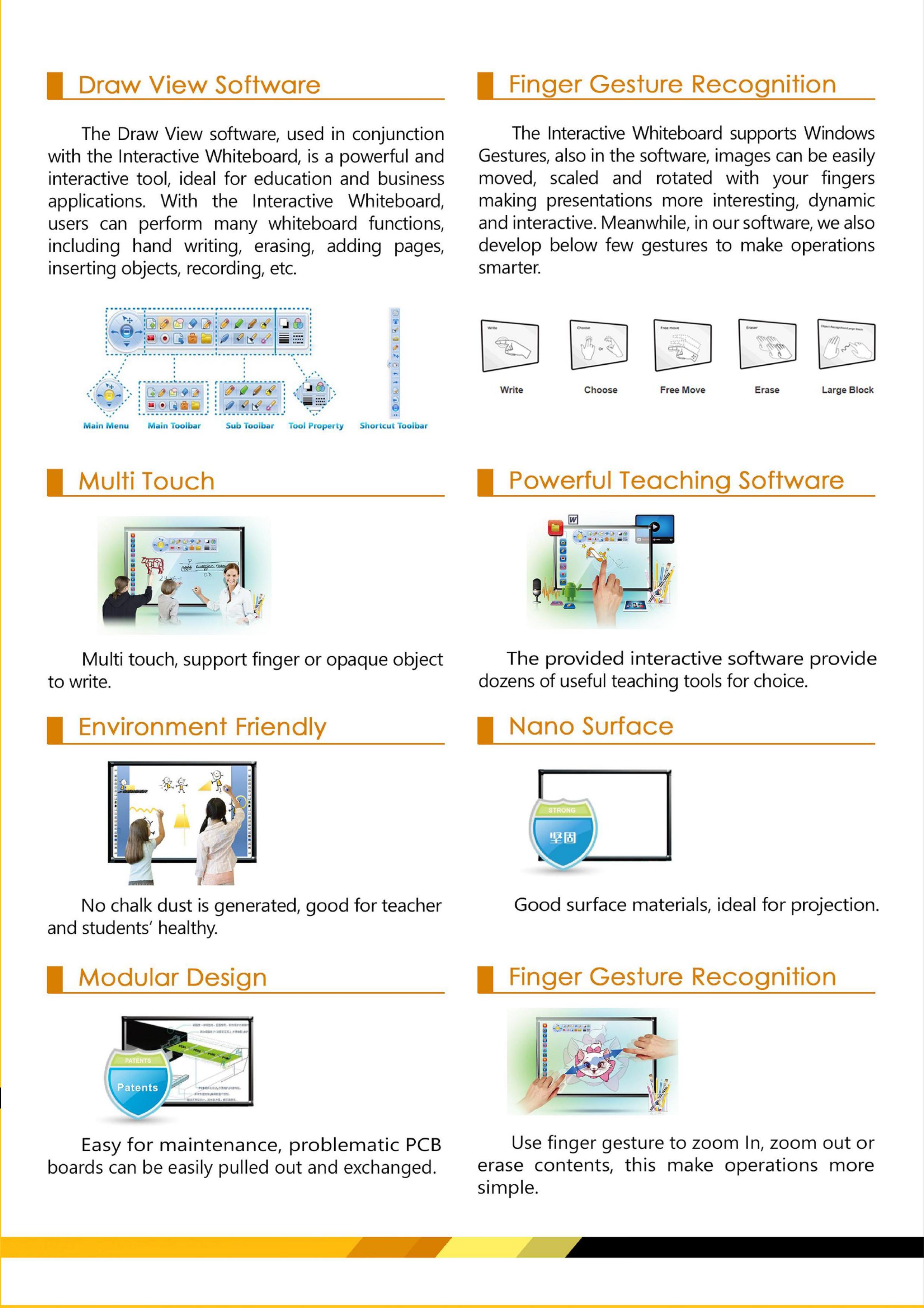 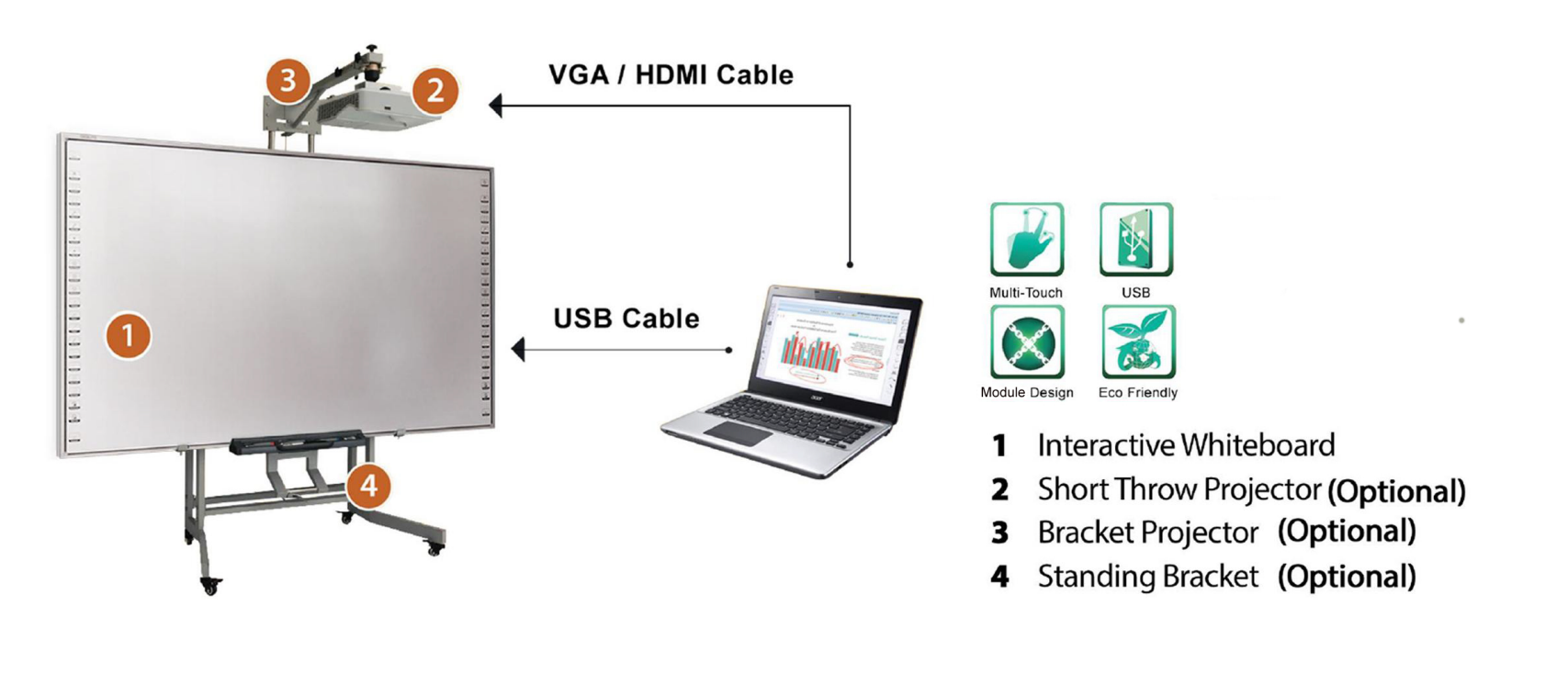 Sizes
1775mm
NCTS-IB86 86”
INTERACTIVEWHITEBOARD 
Total Area Size:1775x1280mm Projection Size:1622x1216mm 
Total Area Diagonal Size:86” 
Aspect Ratio:4:3 
Surface:Nano Surface
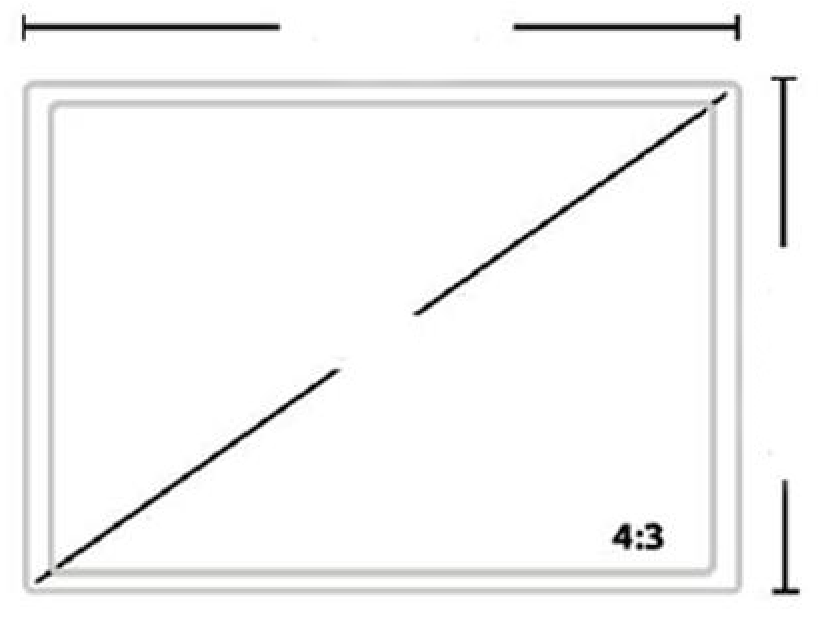 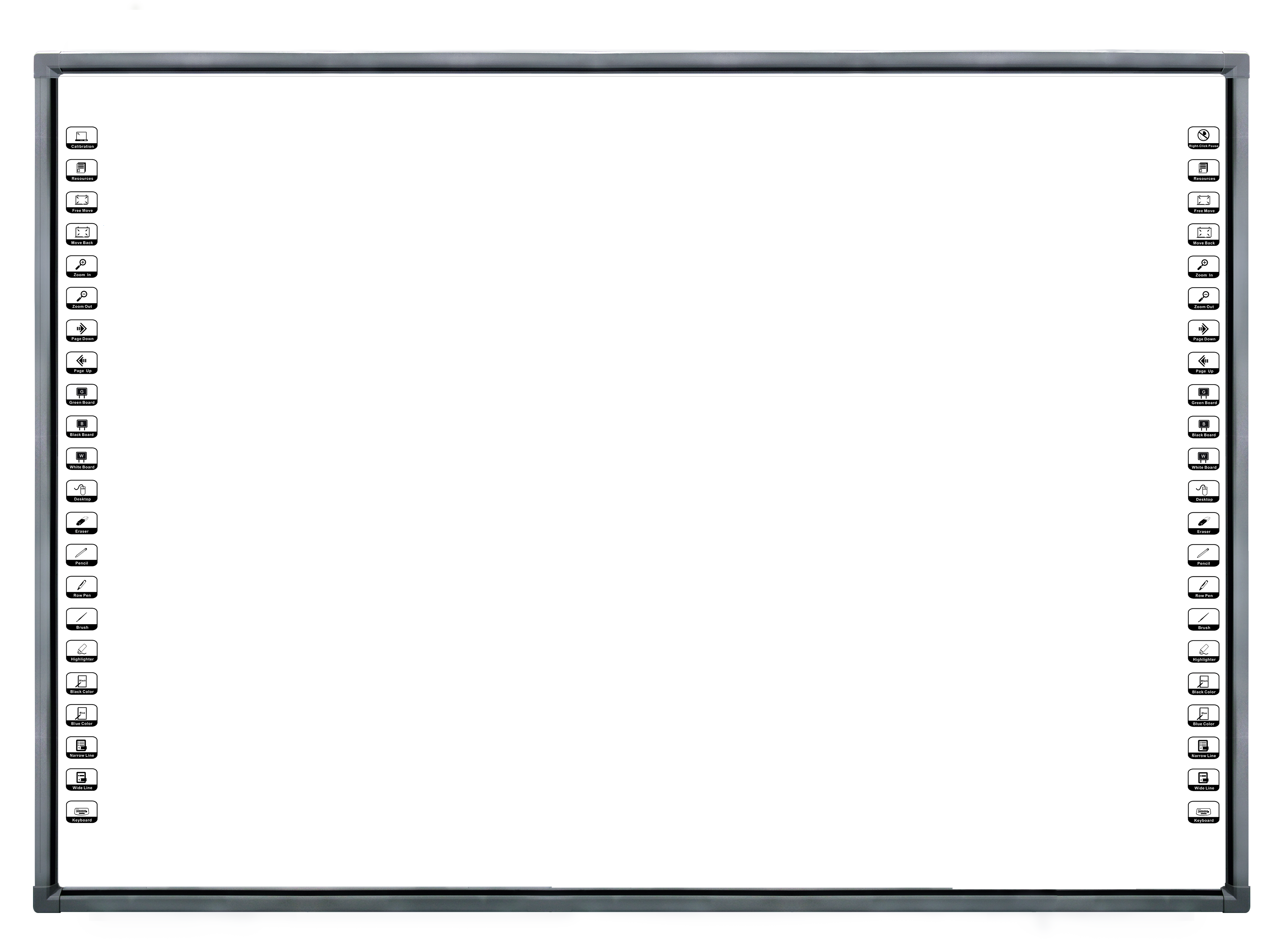 1280mm
86”
2010mm
NCTS-IB90 90”
INTERACTIVEWHITEBOARD 
Total Area Size: 2010 x1100 mm Projection Size:1842x1036mm 
Total Area Diagonal Size:90” 
Aspect Ratio:16:9 
Surface:Nano Surface
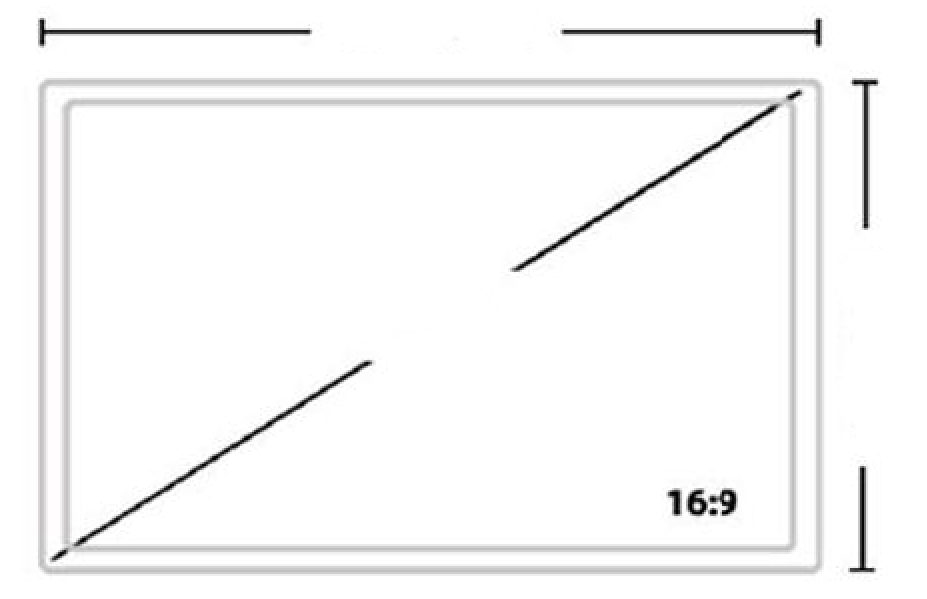 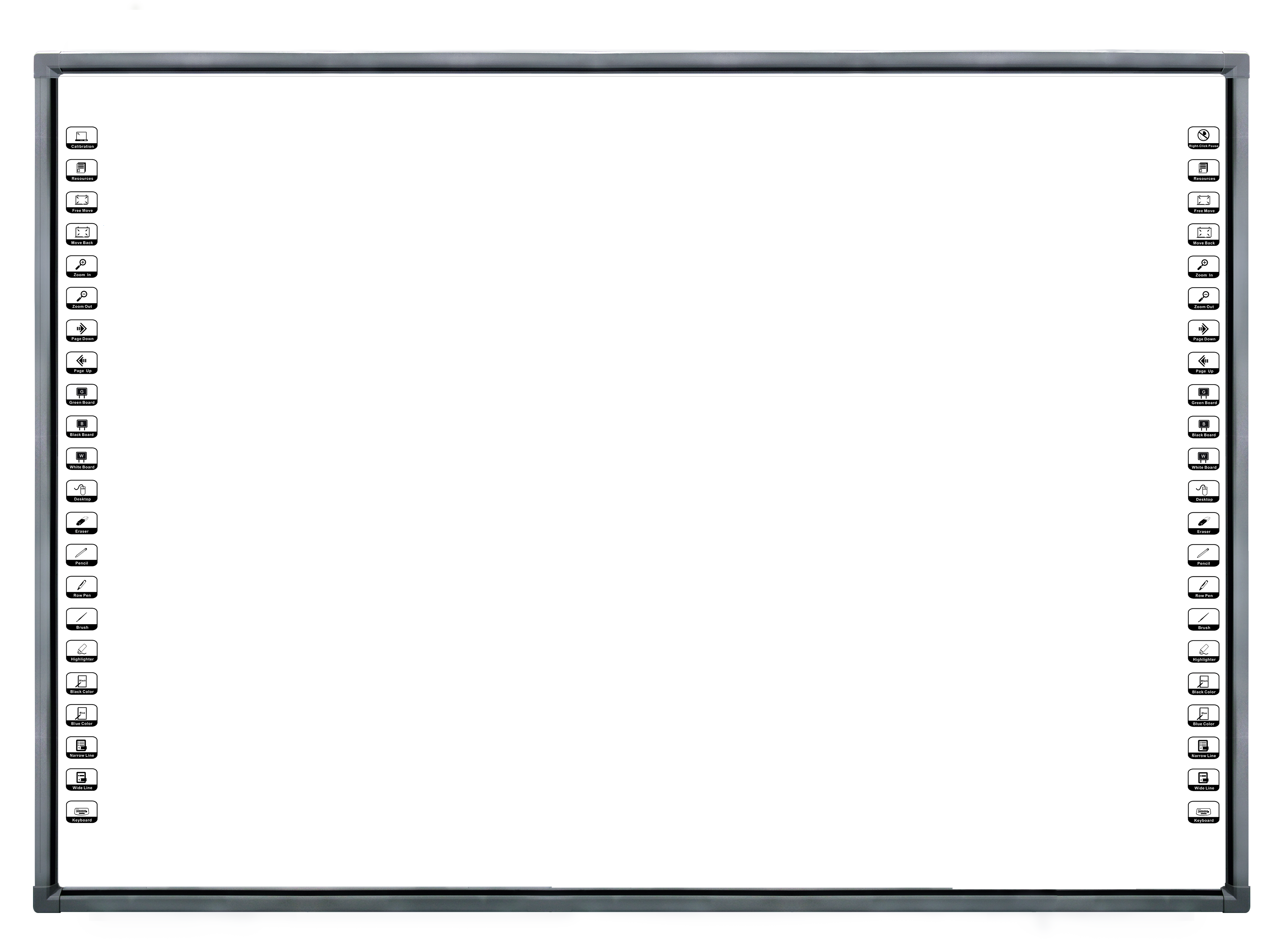 1100mm
90”
2151mm
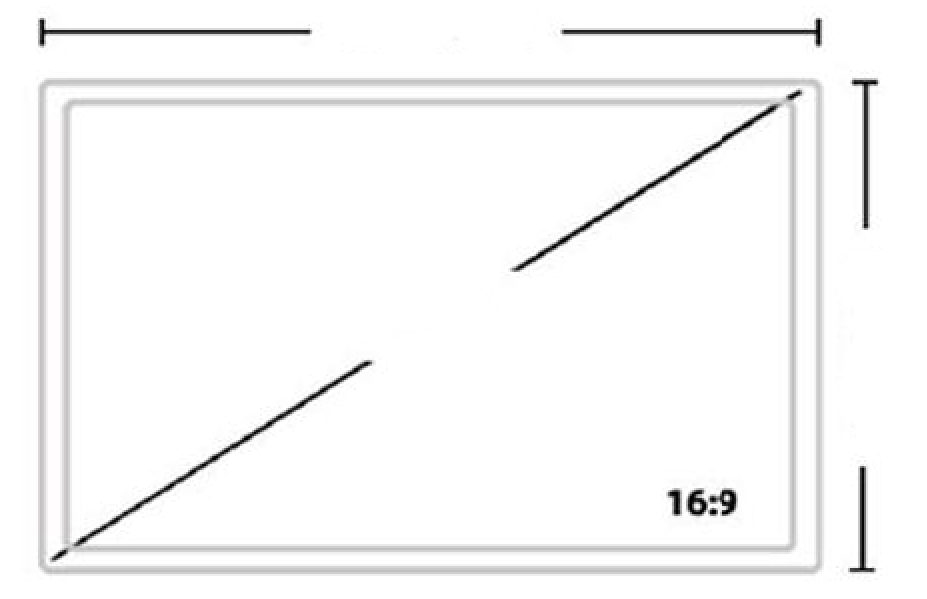 NCTS-IP95 95”
INTERACTIVEWHITEBOARD 
Total Area Size: 2071 x1251 mm Projection Size:1899x1187mm 
Total Area Diagonal Size:95” 
Aspect Ratio:16:10
Surface:Nano Surface
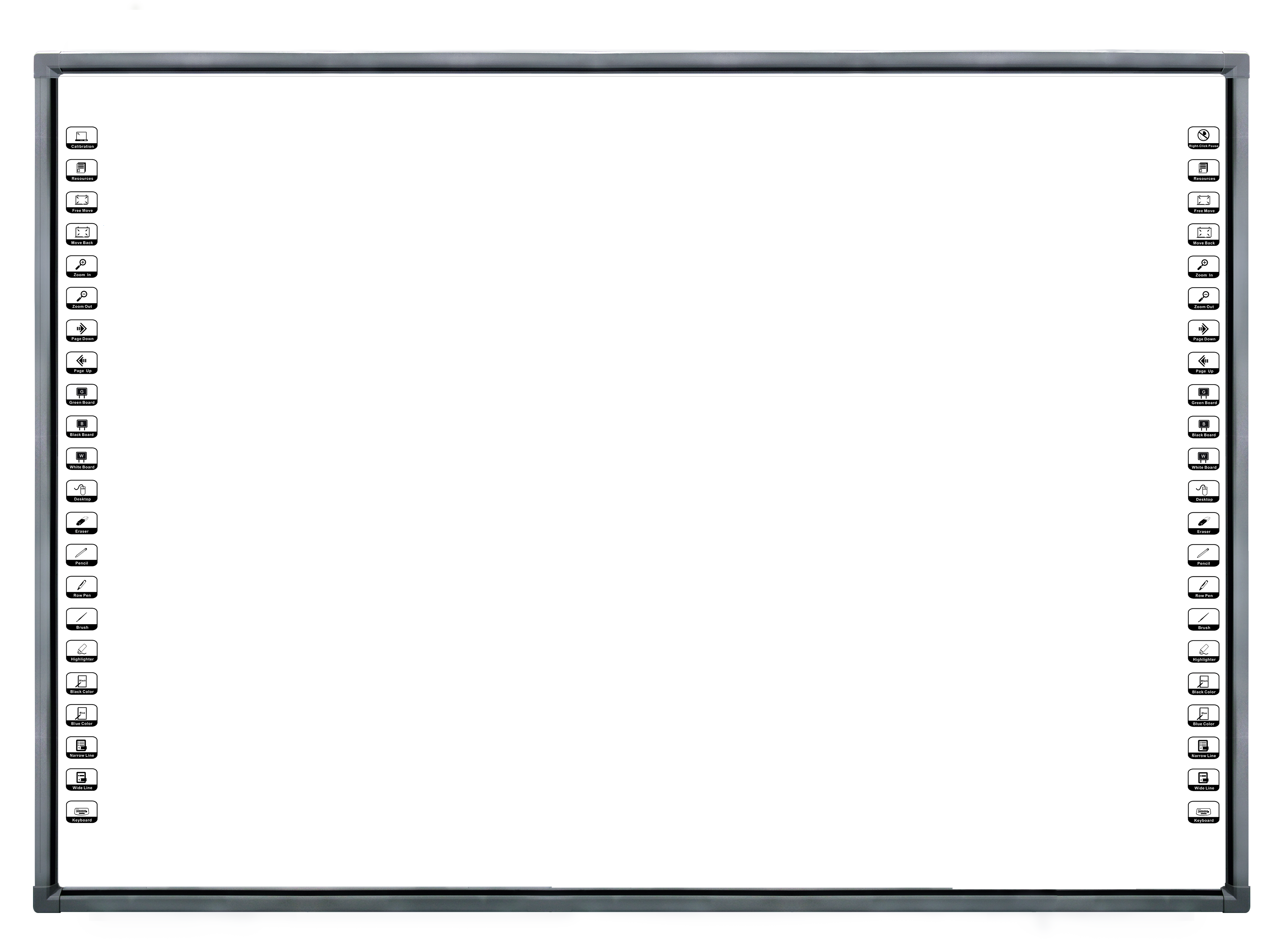 1190mm
95”
16：10
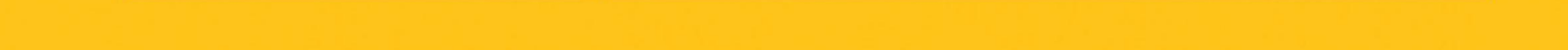 Accessories
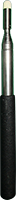 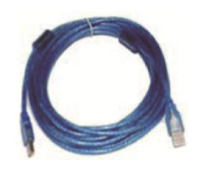 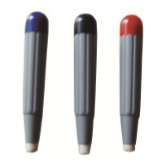 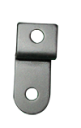 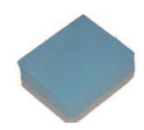 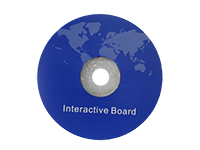 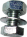 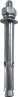 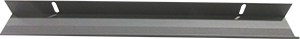 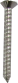 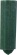 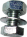 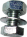 X 4
Wall mounts         USB cable             Pens            Pointer      Eraser          iPen tray            Software CD
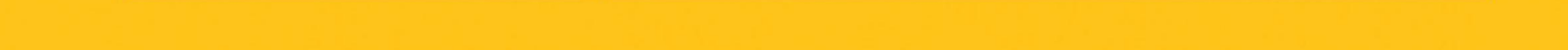 TECHNICAL SPECIFICATION
TECHNICAL SPECIFICATIONS
PHYSICAL SPECIFICATION
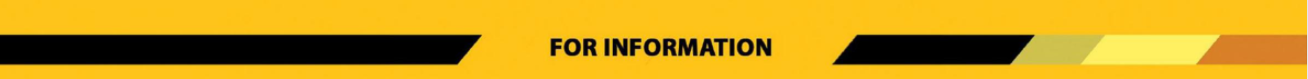